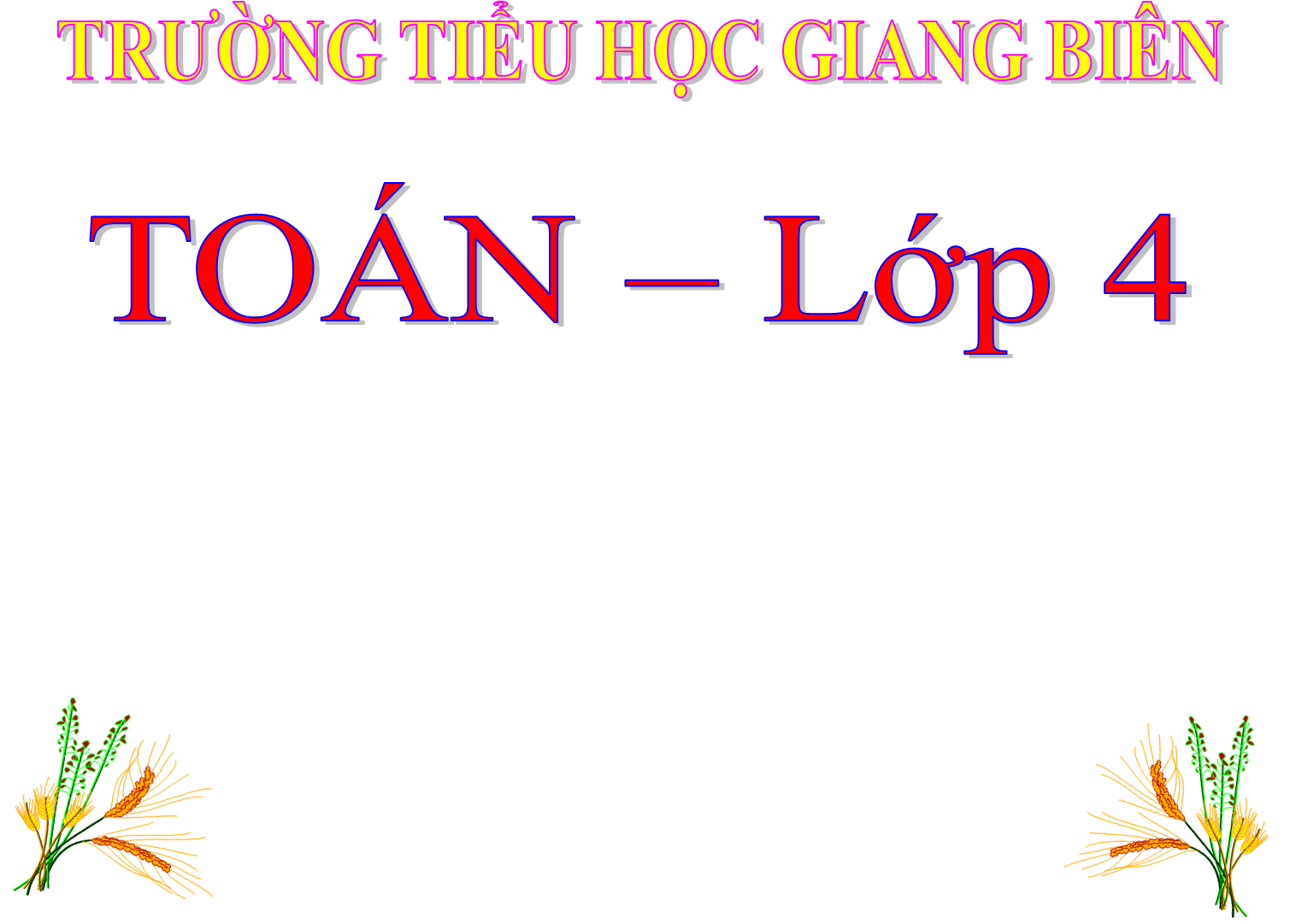 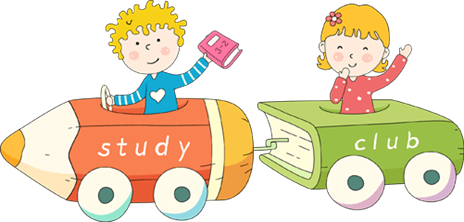 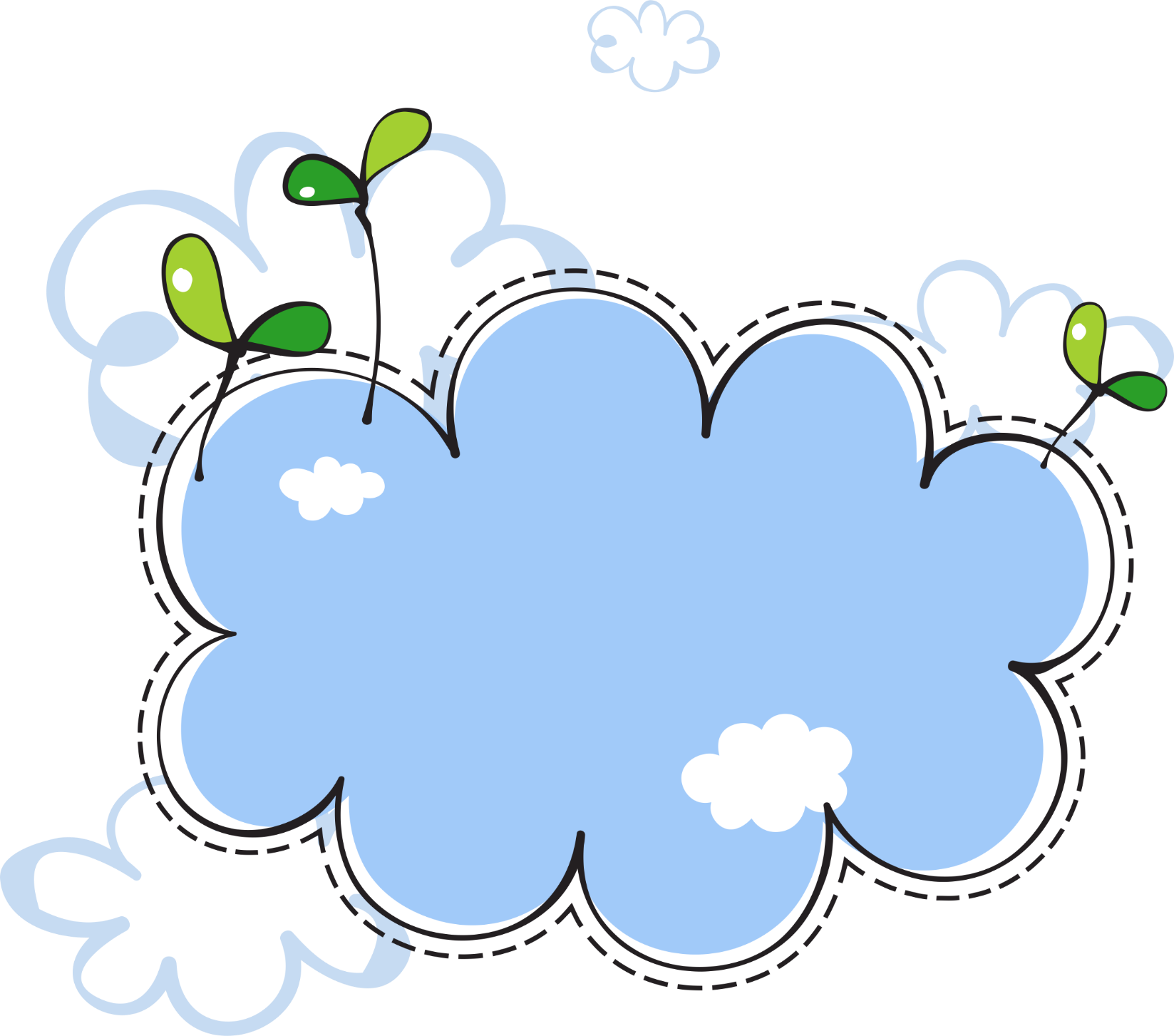 KHỞI ĐỘNG
* Đặt tính rồi tính:
8352 + 1026 = ?
7859 + 1728 = ?
8352
  1026
7859
 1728
+
+
9378
9587
Thứ sáu ngày 15 tháng 10 năm 2021
TOÁN
PHÉP TRỪ
865 297 – 450 237 = ?
Số bị trừ
Số trừ
Hiệu
- Nêu tên các thành phần trong phép tính.
- Nêu cách thực hiện phép trừ.
a) 865 279 – 450 237 = ?
Trừ theo từ phải sang trái:
- 9 trừ 7 bằng 2, viết 2.
865 279
-
- 7 trừ 3 bằng 4, viết 4.
450 237
- 2 trừ 2 bằng 0, viết 0.
- 5 trừ 0 bằng 5, viết 5.
4
1
5
0
4
2
- 6 trừ 5 bằng 1, viết 1.
- 8 trừ 4 bằng 4, viết 4.
865279 – 450237 = …..
865279 – 450237 = 415042
b. 647253 – 285749 = ?
* Trừ theo từ phải sang trái:
647 253
- 13 trừ 9 bằng 4, viết 4 nhớ 1.
-
285 749
- 4 thêm 1 bằng 5; 5 trừ 5 bằng 0, viết 0.
- 12 trừ 7 bằng 5, viết 5 nhớ 1.
3
6
1
5
0
4
- 5 thêm 1 bằng 6; 7 trừ 6 bằng 1, viết 1.
- 14 trừ 8 bằng 6, viết 6 nhớ 1.
- 2 thêm 1 bằng 3; 6 trừ 3 bằng 3, viết 3.
647 253 - 285749 = …..
647 253 - 285749 = 361504
a. 865279 - 450237 = ?
b. 647253 - 285749 = ?
865 279
647 253
-
-
285 749
450 237
415 042
361 504
* Em hãy nêu sự khác biệt của 2 phép tính trên?
LÀM BÀI VÀO VỞ
* Bài 1: Đặt tính rồi tính.
a. 987864  - 783251
b.  839084 - 246937
628450 - 35813
969696 - 656565
839 084
628 450
969 696
987 864
-
-
-
-
246 937
35 813
656 565
783 251
592 637
592 147
313 131
204 613
LÀM BÀI VÀO VỞ
* Bài 2: Tính
48 600  –  9 455
80 000  –  48 765
65 102 – 13 859
941 302  –  298 764
941 302
80 000
65 102
48 600
-
-
-
-
298 764
48 765
13 859
9 455
642 538
31 235
51 243
39 145
* Bài 3. Quãng đường xe lửa từ Hà Nội đến thành phố Hồ Chí Minh dài 1730km. Quãng đường xe lửa từ Hà Nội đến Nha Trang dài 1315km. Tính quãng đường xe lửa từ Nha Trang đến thành phố Hồ Chí Minh.
TP.
Hồ Chí Minh
1315km
? km
Tóm tắt
Hà Nội
Nha Trang
LÀM BÀI VÀO VỞ
1730km
Bài giải
Quãng đường xe lửa từ Nha Trang đến thành phố Hồ Chí Minh là:
1730 – 1315 = 415 (km)
Đáp số: 415km.
Bài 4. Năm nay học sinh của một tỉnh miền núi trồng được 
214 800 cây, năm ngoái trồng được ít hơn năm nay 80 600 cây. Hỏi cả hai năm học sinh của tỉnh đó trồng được bao nhiêu cây?
214 800 cây
LÀM BÀI VÀO VỞ
Năm nay
? cây
? cây
Năm ngoái
80 600 cây
Bài giải
Năm ngoái trồng được số cây là:
214 800  - 80 600 = 134 200 (cây)
Cả hai năm học sinh của tỉnh đó trồng được số cây là:
214 800 + 134 200 = 349 000 (cây)
Đáp số:  349 000 (cây)
CỦNG CỐ
Em hãy chọn đáp án đúng?
628450 – 35813 = ?
65102 – 13859 = ?
a. 382643
a. 51353
b. 370320
941302 – 298764 = ?
b. 51253
c. 592637
c
a. 642548
c. 51243
d. 653443
c
b. 642538
b
c. 653548
d. 52243
d. 653648
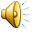 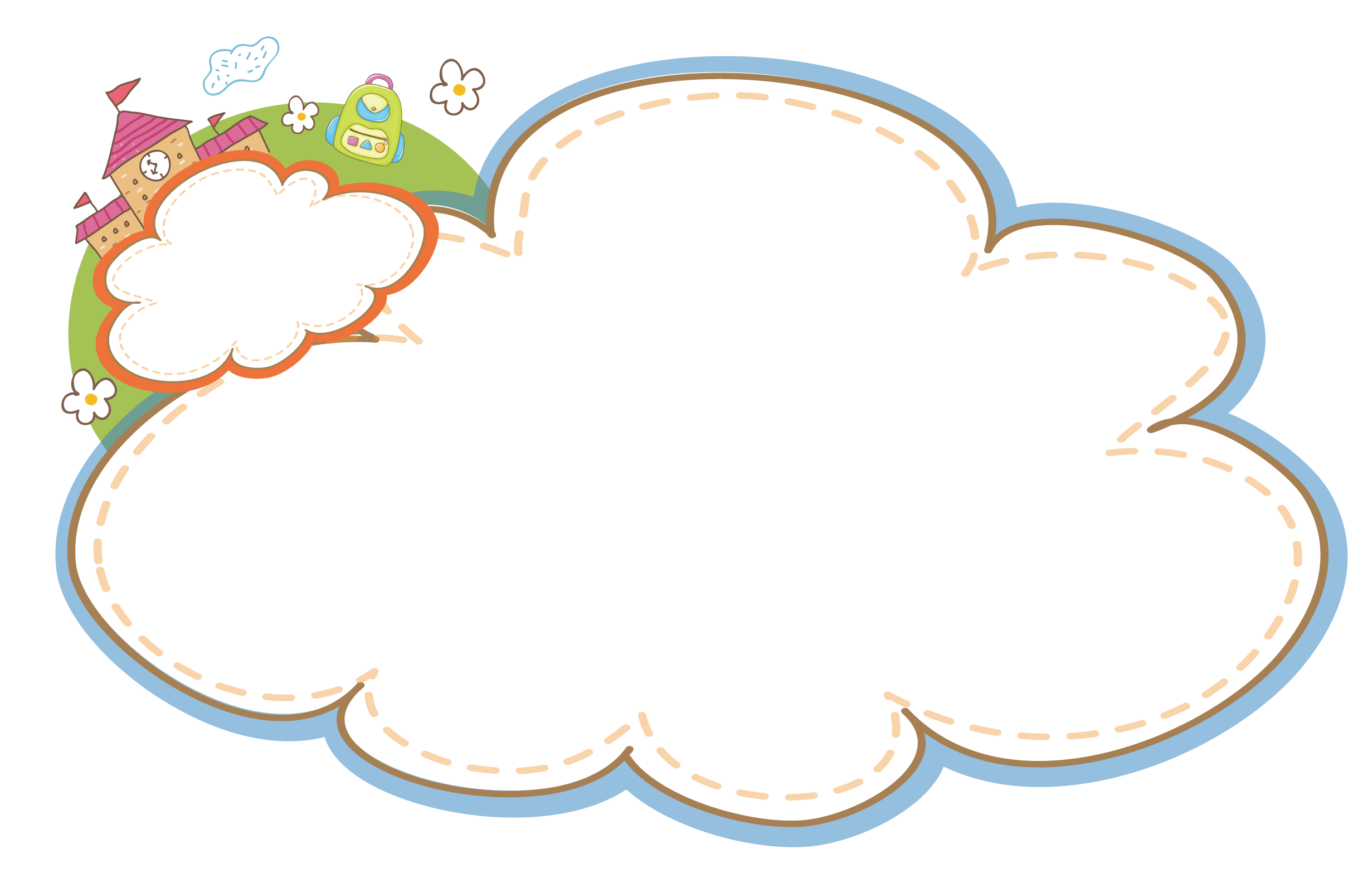 DẶN DÒ
+ Hoàn thành các bài 1, 2, 3, 4 vào vở
+ Xem lại các bài tập để ghi nhớ cách thực hiện phép trừ các số tự nhiên.
+ Chuẩn bị bài sau